В гостях у литературных героев.
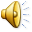 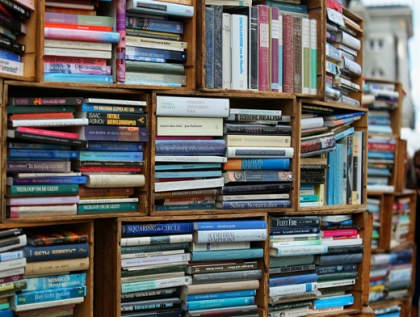 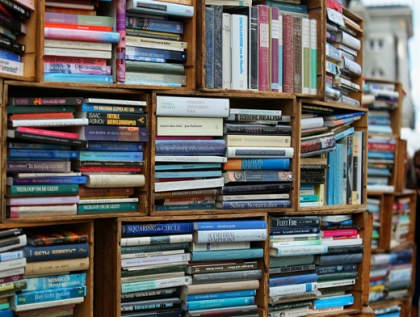 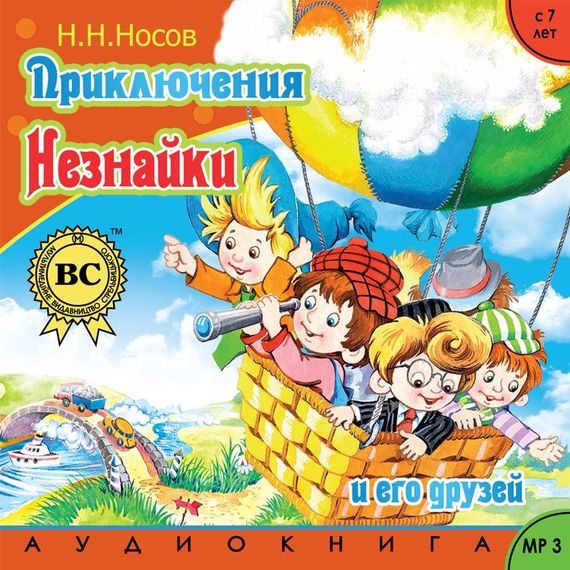 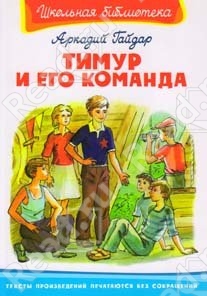 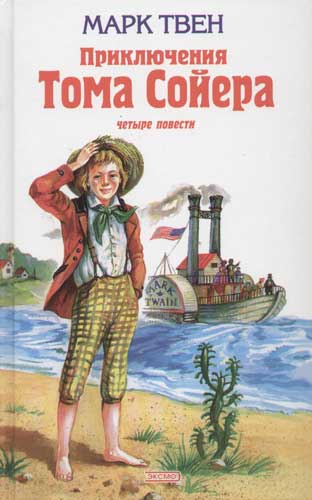 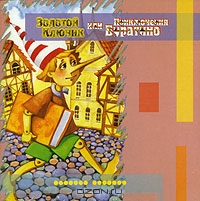 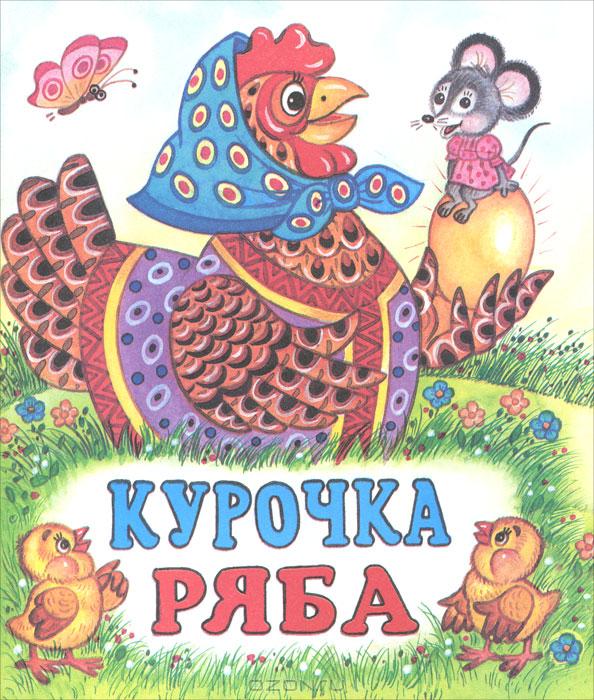 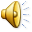 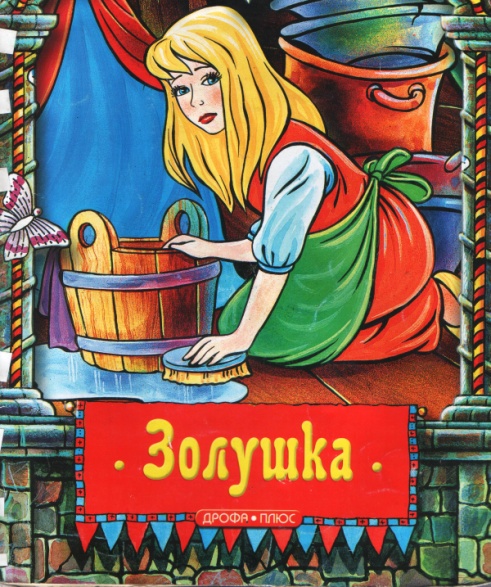 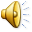 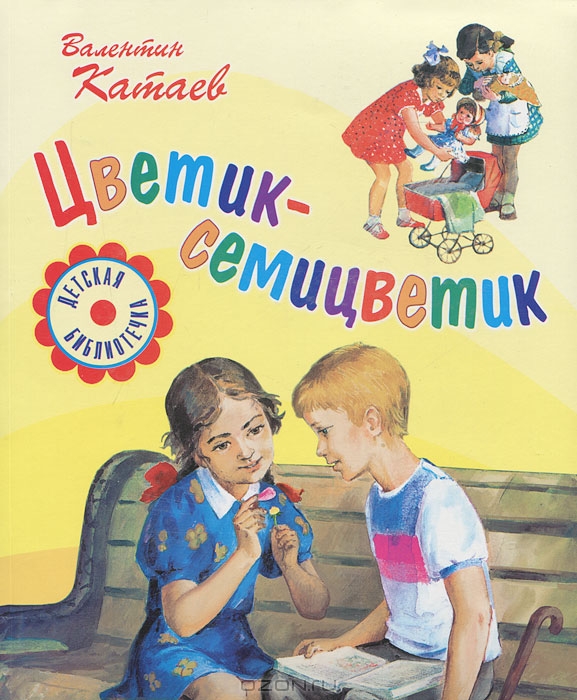 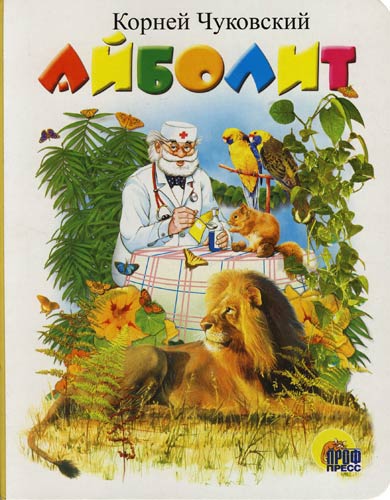 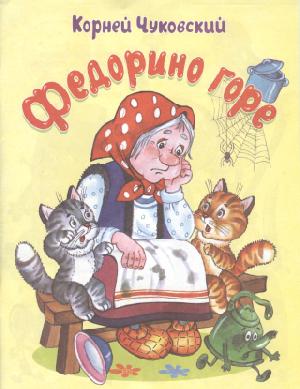 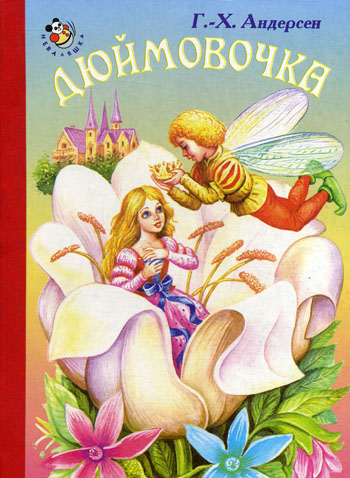 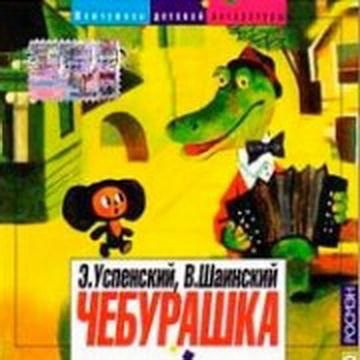 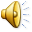 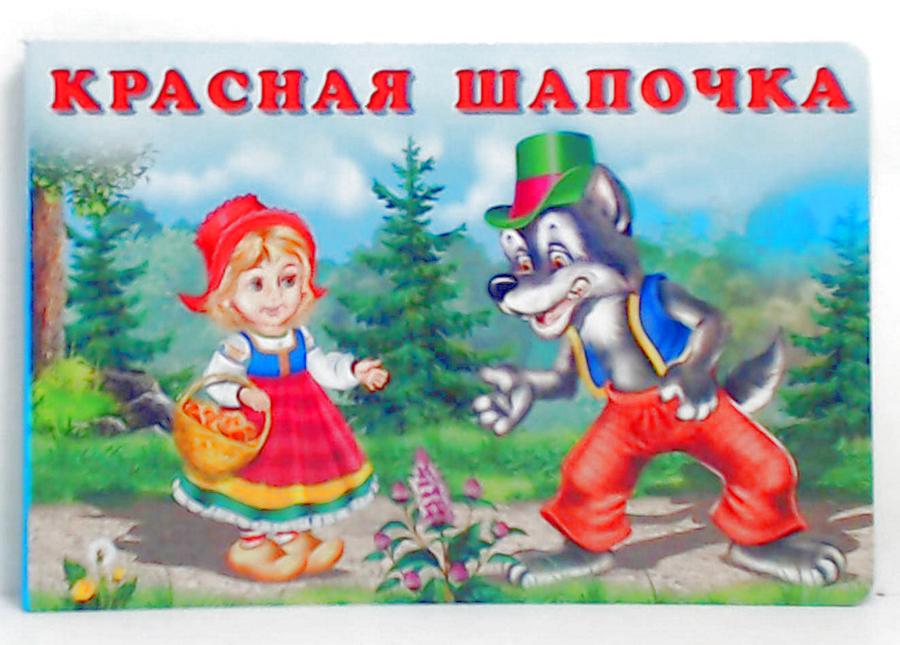 «Кто много читает – тот много знает.»
(Народная мудрость.)